The Road to ICTs is Paved with Good Intentions
Alice Havel, Catherine Fichten, Laura King, 
Mary Jorgensen

1st Ed-ICT International Network Symposium, Seattle, Washington
March 14, 2017
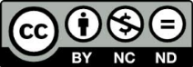 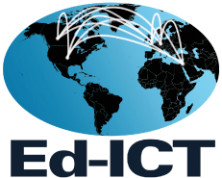 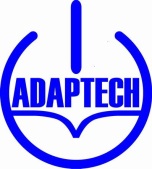 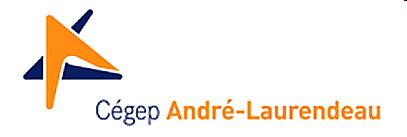 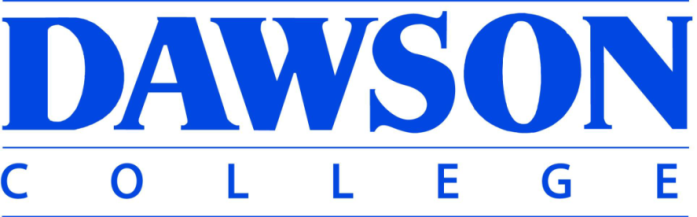 A Quebec Perspective
Post-secondary education, a provincial responsibility
Quebec Charter of Human Rights and Freedoms
Distinct society
Language
Religion
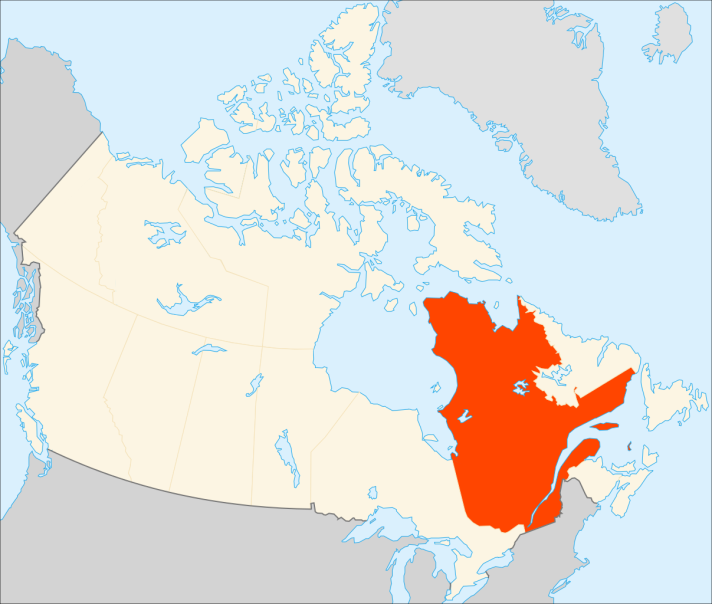 2
Quebec Charter of Human Rights and Freedoms
“Every person has a right to full and equal recognition and exercise of his human rights and freedoms, without distinction, exclusion or preference based on … a handicap or the use of any means to palliate a handicap”
3
Models Used in Quebec
Social
Medical
Disability Creation Process
Interactional
Universal Design for Learning
4
[Speaker Notes: Alt text will read: The medical model and the social model can be integrated to result in an interactional model. One example of an interactional model is the Disability Creation Process model that was developed and is used in Quebec. The theoretical framework of the social model has led to the development of the Universal Design for Learning (UDL) model.]
Ability             Disability
Integrity             Impairment
Personal Factors
Life Habits
Interaction
Risk Factors
Disability Creation Process
Environmental Factors
Cause
Capabilities
Organic Systems
Social Participation         Handicap Situation
Facilitator            Obstacle
5
Copyright INDC P/CSICIDH 1998
How are we doing?
6
[Speaker Notes: Survey audience re their job/position. + Explain Cegep.]
Barriers to Supporting and Delivering ICTs
Weak legislation and enforcement
Lack of top-down institutional support
Responsibility for inclusion remains with disability services
Insufficient knowledge re production of accessible websites, documents etc.
7
Contact Us
Adaptech Research Network
www.adaptech.org
Alice Havel
ahavel@dawsoncollege.qc.ca
Catherine Fichten
cfichten@dawsoncollege.qc.ca
Laura King
laura.king@claurendeau.qc.ca
8